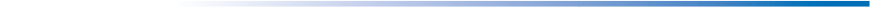 TIANDAGEN21 september 2023
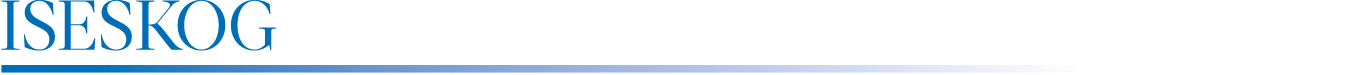 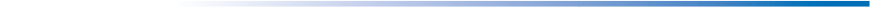 Nya LAS-regler – tidsbegränsade anställningar
Särskild visstidsanställning (SÄVA) i stället för allmän visstidsanställning (AVA)
Konvertering av SÄVA till tillsvidareanställning efter sammanlagd SÄVA om mer än tolv månader under en femårsperiod eller i en “kedja” av tidsbegränsade anställningar
Företrädesrätt till ny SÄVA efter sammanlagd SÄVA om mer än nio månader under en treårsperiod
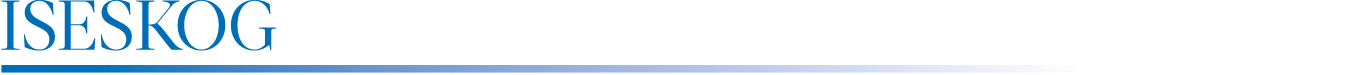 2
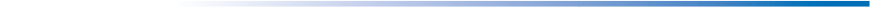 forts. Nya LAS-regler – tidsbegränsade anställningar
Särskild räkneregel avseende SÄVA-anställningstid – vid minst tre SÄVA under en kalendermånad får mellanliggande tid räknas som SÄVA-anställningstid
Förbud mot vikariat i syfte att kringgå “räkneregeln” för SÄVA
Dispositiva regler – såväl lokala som centrala kollektivavtal
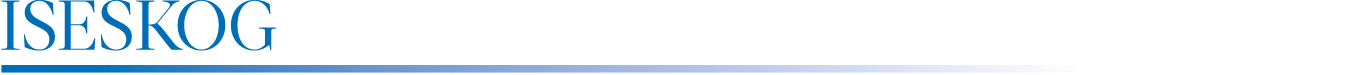 3
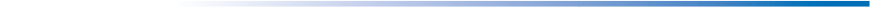 Nya LAS-regler – uppsägning vid arbetsbrist
Arbetsgivare kan undanta högst tre personer före turordning
Undantagsskälen kan inte prövas enligt LAS men enligt t.ex. diskrimineringslagen och föräldraledighetslagen
Om undantag har nyttjats, gäller karenstid om tre månader (från uppsägning till uppsägning)
Dispositiva regler – såväl lokala som centrala kollektivavtal
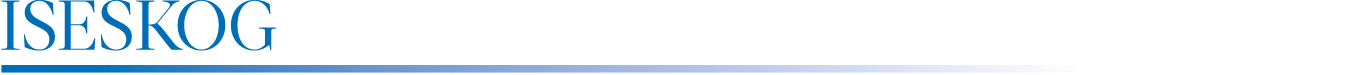 4
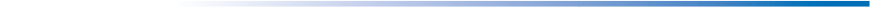 Nya LAS-regler – s.k. hyvling vid arbetsbrist
Om sänkt sysselsättningsgrad är en skälig omplacering (jfr. AD 2012 nr 16), ska turordningsregler tillämpas
Arbetstagare som har lika arbetsuppgifter inom driftsenheten ska turordnas efter anställningstid
Särskilda “räkneregeln” avseende SÄVA-anställningstid är tillämplig
Omställningstid = uppsägningstid, max tre månader
Dispositiva regler – såväl lokala som centrala kollektivavtal
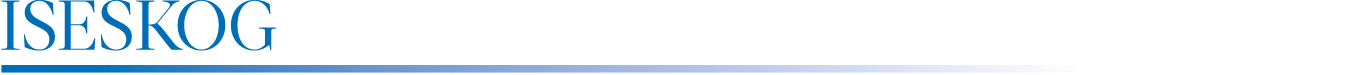 5
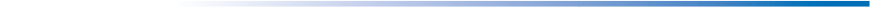 Nya LAS-regler – uppsägning av personliga skäl
Sakliga skäl (i stället för saklig grund)
Sakliga skäl– misskötsel– medvetenhet– skada
Vid omplaceringsskyldighet före uppsägning av personliga skäl – huvudregel om “en omplacering”
Dispositiva regler – kollektivavtal på huvudorganisationsnivå
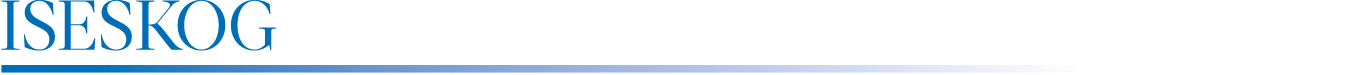 6
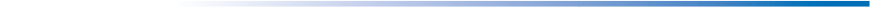 Nya LAS-regler – tvist om giltigheten av en uppsägning
Anställningen upphör vid utgången av uppsägningstid
Vid ogiltigförklaring ”återuppstår” anställningsavtalet
För facklig förtroendeman som har roll ”av särskild betydelse för den fackliga verksamheten” gäller (FML)– huvudregel om att anställningen består vid    yrkande om ogiltigförklaring– möjlighet till interimistiska beslut vid uppsägning    och avskedande
Avstängningsreglerna i arbetslöshetsförsäkringen gäller inte (lagen om arbetslöshetsförsäkring)
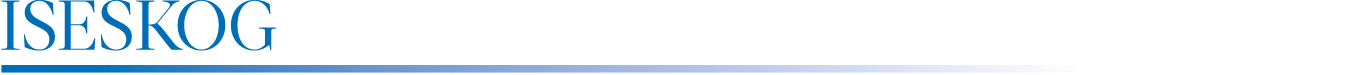 7
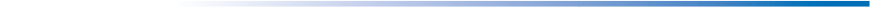 Nya LAS-regler – allmänt skadestånd vid ogiltig uppsägning eller felaktigt avskedande
Högre allmänna skadestånd vid ogiltigförklarad uppsägning eller ogiltigförklarat avskedande
Högre allmänna skadestånd vid felaktigt avskedande men där det funnits sakliga skäl för uppsägning (jfr. AD 2017 nr 49 och AD 2019 nr 20)
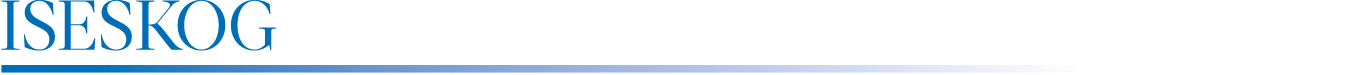 8
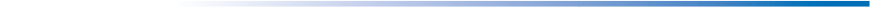 Nya LAS-regler – presumtionsregel om heltid
Anställningsavtal avser heltid, om inte annat har avtalats
Arbetsgivaren har bevisbördan för deltidsanställning
Information (på arbetstagarens begäran) om skälen till deltidsanställning (inom tre veckor)
Dispositiva regler – centrala kollektivavtal
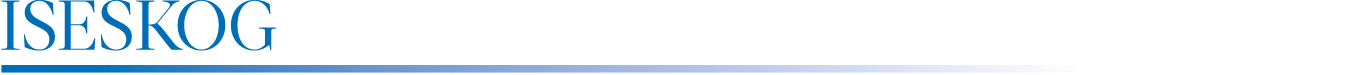 9
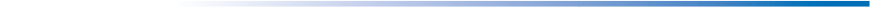 Nya LAS-regler – parallell anställning
Huvudregel (6 i §) om att arbetsgivare inte får förbjuda parallell anställning
Undantag i följande fall– arbetshindrande parallell anställning– konkurrerande parallell anställning om risk för skada– förtroendeskadlig parallell anställning
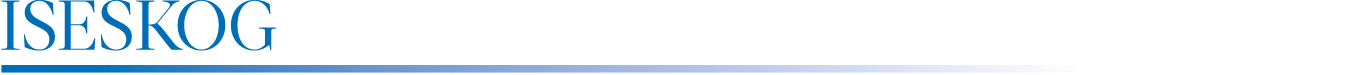 10
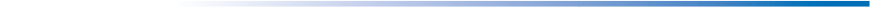 forts. Nya LAS-regler – parallell anställning
Arbetsgivaren bör i anställningsavtalet klargöra om ovannämnda förbud gäller, om inte författning eller kollektivavtal klargör detta
Regeln (6 i §) gäller inte annan bisyssla
Dispositiva regler med EU-spärr – centrala kollektivavtal
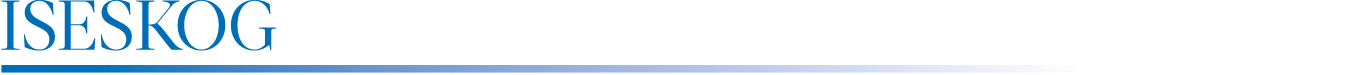 11
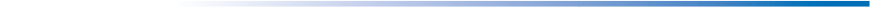 Nya LAS-regler – ikraftträdanderegler
Reglerna tillämpas från och med den 1 oktober 2022
Vid pågående AVA den 1 oktober 2022 gäller “gamla” konverteringsregler
Vid SÄVA (tidigast fr.o.m. den 1 oktober 2022) får arbetstagaren tillgodoräkna sig AVA-tid fr.o.m. mars 2022 vid tillämpning av de nya konverteringsreglerna
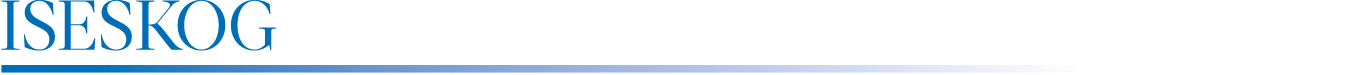 12
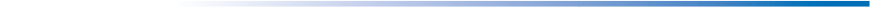 Nya LAS-åldersreglerna
LAS-åldern är 69 år fr.o.m. den 1 januari 2023
LAS-åldern kopplas till riktåldern för pension fr.o.m. den 1 januari 2026. Förmodligen innebär detta att LAS-åldern blir 70 år fr.o.m. 2026
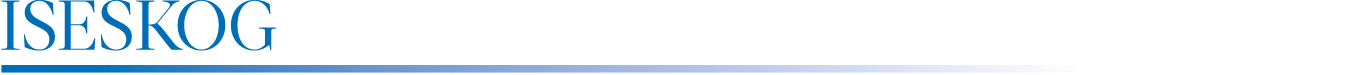 13
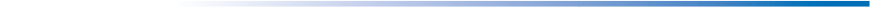 Nya regler i uthyrningslagen –  anställningsskydd vid långtidsinhyrning
Arbetstagare inhyrd sammanlagt mer än 24 månader (kvalifikationstid) under en 36-månadersperiod (referensperiod) på samma driftsenhet (hos samma kundföretag)
Arbetstagaren har rätt att bli erbjuden tillsvidareanställning
Alternativt kan kundföretaget “köpa sig fritt” genom att betala två månadslöner
Såväl kvalifikationstid som referensperiod räknas fr.o.m. den 1 oktober 2022
Dispositiva regler – kollektivavtal på huvudorganisationsnivå
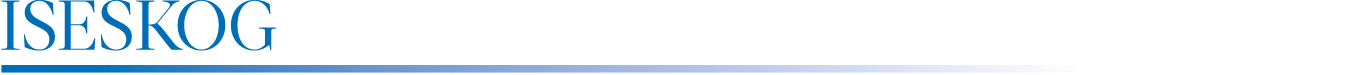 14
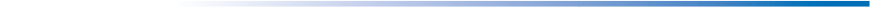 Ny lag om omställningsstudiestöd
Kompletterar allmänna studiestödssystem
Etableringskrav och aktualitetskrav
Stärka arbetstagarens framtida ställning på arbetsmarknaden utifrån arbetsmarknadens behov

Tillämpas från och med den 1 januari 2023
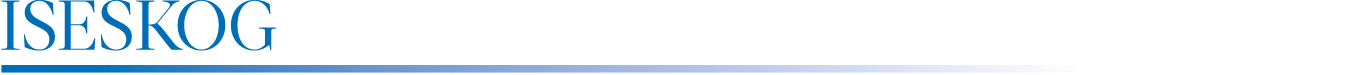 15
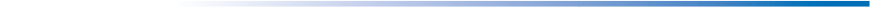 Visselblåsarlagen – allmänna förutsättningar för att omfattas av visselblåsarskydd
Arbetsrelaterade missförhållanden som har allmänintresse – missförhållandekravet
Visshetskravet – “skälig anledning att anta att uppgiften är sann”
Tre olika visselblåsarkanaler – internt visselblåsande, externt visselblåsande och offentliggörande
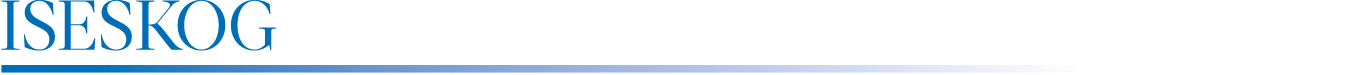 16
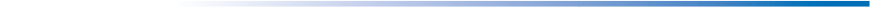 Intern visselblåsarfunktion
Alla arbetsgivare som har minst 50 anställda
“Självständig och oberoende” – behörighet att vara intern visselblåsarfunktion
Tillgänglig för alla visselblåsare som omfattas av lagen
Extern leverantör kan anlitas
Kommunikationslösning – rapportera skriftligt, muntligt eller vid möte
Möjlighet för visselblåsaren att vara anonym
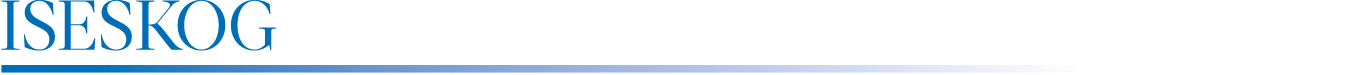 17
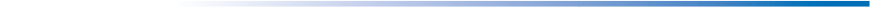 forts. Intern visselblåsarfunktion
Bekräftelse till visselblåsaren (inom sju dagar)
Bedöma sanningshalt i och genomföra eventuell utredning om uppgift
Avrapportering till verksamhetsutövaren
Eventuell information till visselblåsaren om att uppgifter om identitet kan komma att lämnas ut
Återkoppling till visselblåsaren (inom tre månader)
Dokumentation av visselblåsarfunktionen
Dispositiva regler – centrala kollektivavtal
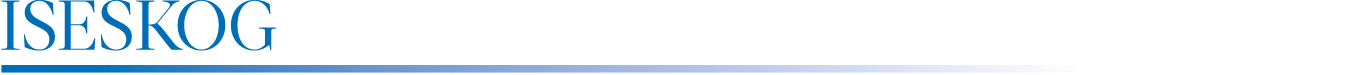 18
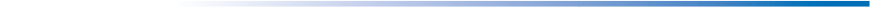 Information om intern visselblåsarfunktion
“Lättillgänglig och lättbegriplig”
Information om hur rapportering till intern visselblåsarfunktion ska gå till
Information om extern visselblåsarfunktion
Information om meddelarfrihet, ansvarsfrihet, efterforskningsförbud och repressalieförbud
Dispositiva regler – centrala kollektivavtal
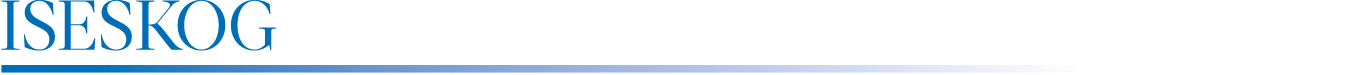 19
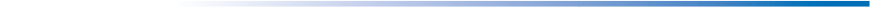 Visselblåsarlagen – ikraftträdande
Lagen gäller från och med den 17 december 2021
Reglerna om intern visselblåsarfunktion (5 kap.) ska dock tillämpas först
– från och med den 17 december 2023 för privata     verksamheter med högst 249 anställda
– från och med den 17 juli 2022 för alla andra    verksamheter
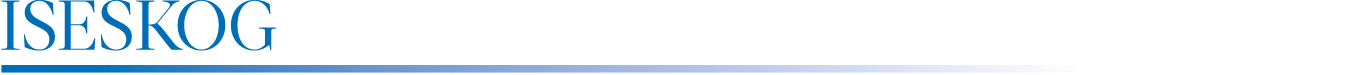 20
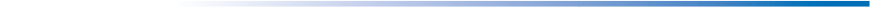 Nytt försörjningskrav för arbetskraftsinvandrare
Krav på god försörjning (80 procent av den svenska medianlönen) i stället för försörjning

Tänkt ikraftträdande den 1 oktober 2023
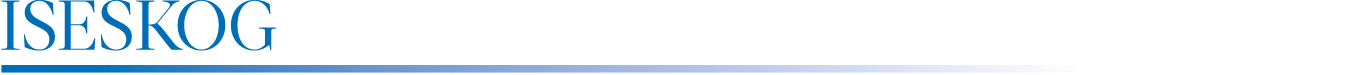 21
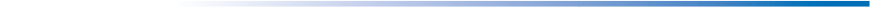 Säkerhetsskydd och säkerhetsprövning
Säkerhetsskyddsanalys
Säkerhetsskyddsklassificering
Placering av tjänster i säkerhetsklasser
Säkerhetsprövning– lojalitet– pålitlighet– sårbarhet
Arbetsrättsliga konsekvenser– inkompetens– grund för avskedande
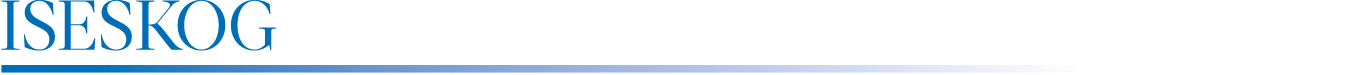 22
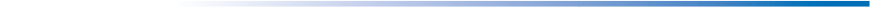 Utredning om säkerhetsprövningsprocessen
Utredningen ska överväga vilket underlag som ska ingå i säkerhetsprövningen
Utredningen ska överväga möjligheten att överklaga beslut

Utredningen ska vara klar den 24 augusti 2024
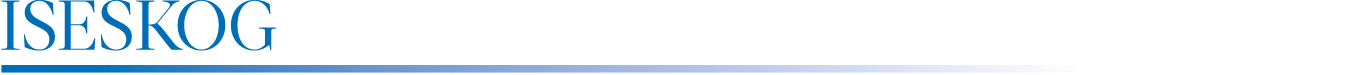 23
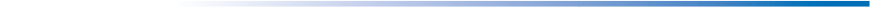 Utredningsförslag om vissa “moderniseringar” av arbetsmiljölagen
Rådighetsansvaret ska omfatta alla situationer då verksamhetsutövare har “ett huvudsakligt inflytande över arbetsmiljön”
Sanktionsavgifter ska kunna formuleras även för systematiskt arbetsmiljöarbete och organisatorisk och social arbetsmiljö
Förtydligande om företagshälsovårdens roll

Tänkt ikraftträdande den 1 juli 2024
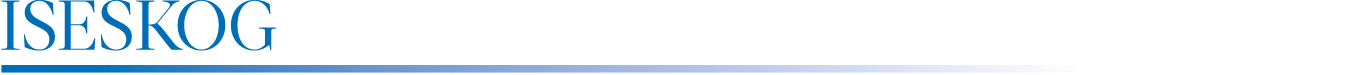 24
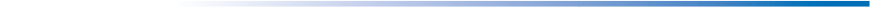 Utredningsförslag om regionala skyddsombud
Skyddskommitté saknas
Antingen medlem eller kollektivavtal

Tänkt genomförande den 1 januari 2024
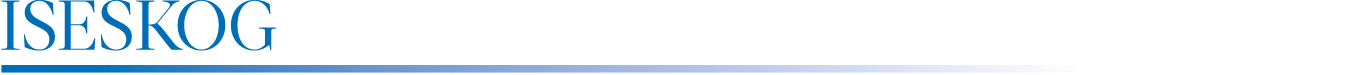 25
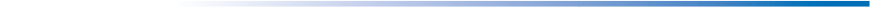 Utredning om sjuklön och karens
Analysera “fördelningseffekterna samt hälsoekonomiska och övriga konsekvenser av karensavdraget”
Ta ställning till behovet av att ändra karensreglerna
Beakta mindre arbetsgivares behov av kompensation för höga sjuklönekostnader
Utredningen nedlagd – regeringen avser att återkomma med förslag i frågan under 2023
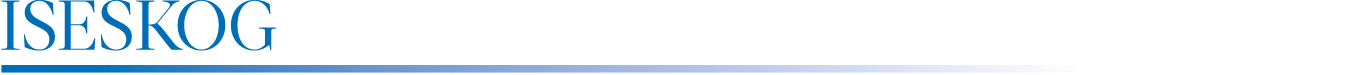 26
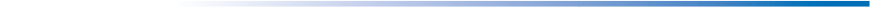 Utredningsförslag om graviditetspenning
Graviditetspenning ska kunna beviljas fr.o.m. 60:e dagen före den beräknade förlossningen och t.o.m. dagen före den faktiska förlossningen
En icke-behovsprövad graviditetspenning ska kunna ges under de sista sju dagarna före beräknad förlossning

Tänkt ikraftträdande den 1 juli 2025
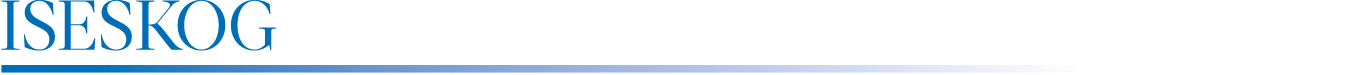 27
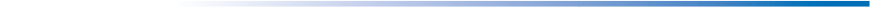 Förslag om möjlighet att överlåta allmän föräldrapenning
Förälder ska kunna överlåta 45 dagar med allmän föräldrapenning (ej reserverade dagar) till annan som omfattas av socialförsäkringen och som avstår från arbete
“Mottagaren” har rätt att vara ledig enligt föräldraledighetslagen

Tänkt ikraftträdande den 1 juli 2024
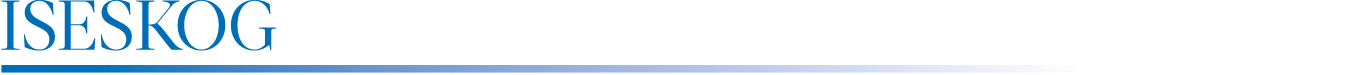 28
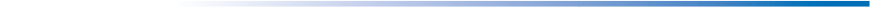 Förslag om dubbeldagarna i föräldraförsäkringen
Antalet dubbeldagar ökas från 30 till 60
Tas ut under barnets 15 (i stället för 12) första månader

Tänkt ikraftträdande den 1 juli 2024
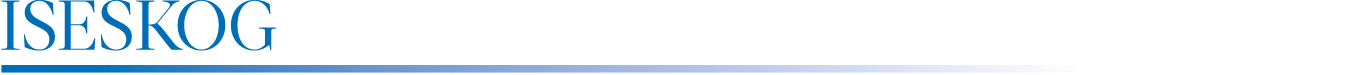 29
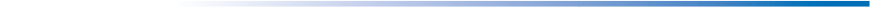 Utredningsförslag om arbetsskadeförsäkringen
Det s.k. varaktighetskravet kortas från ett år till 180 dagar
Karenstid om 180 dagar införs
Arbetsskadebegreppet förtydligas– klargöra skadan– fastställa skadliga faktorer– sannolikhetsprövning– individuell bedömning
Undantag för psykiska och psykosomatiska skador liksom smitta slopas
Ingen förändring beträffande distansarbete eller angående finansiering
Tänkt genomförande den 1 juli 2024
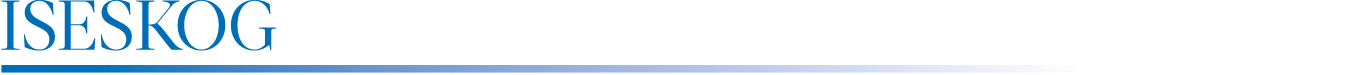 30
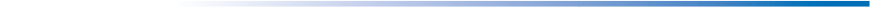 Minimilönedirektivet
Utredningen (SOU 2023:36) konstaterar att svensk lag i allt väsentligt uppfyller direktivets krav
Utredningen på remiss till den 1 november 2023
Danmark för talan vid EU-domstolen om ogiltigförklaring
Minimilönedirektivet ska vara genomfört senast den 15 november 2024
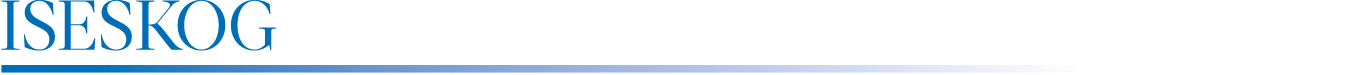 31
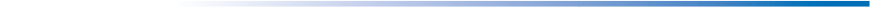 Utredning om lönetransparensdirektivet
Arbetssökande har rätt till information om ingångslön/ingångslöneintervall
Arbetsgivare får inte fråga arbetssökande om “historisk lön”
Arbetstagare ska ha rätt till information om lönekriterier och den egna lönenivån
Omvänd bevisbörda vid påstående om direkt eller indirekt lönediskriminering
Uppdraget ska redovisas senast den 31 maj 2024. Direktivet ska vara implementerat senast den 7 juni 2026.
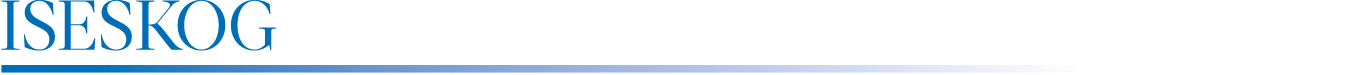 32
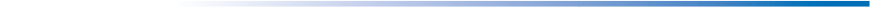 Utredning om anmälningsplikt (s.k. angiverilag)
Skyldighet för offentliganställda att till Polismyndigheten och Migrationsverket anmäla personer som vistas olovligt i Sverige
Bedöma undantag vid “särskilt ömmande situationer”

Förslag senast den 30 september 2024
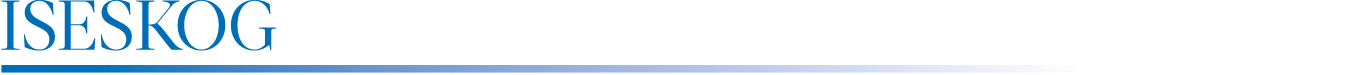 33
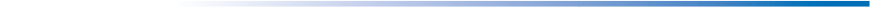 EU:s plattformsdirektiv
Nationell lag ska klargöra vem som är arbetsgivare vid plattformsarbete
Från svensk sida vill man värna arbetstagarbe-greppet– personligt arbetsåtagande– utövad arbetsledning– tillhandahållande av ”kringarrangemang” (se t.ex.    AD 2012 nr 24)

Oklart om genomförande av plattformsdirektivet
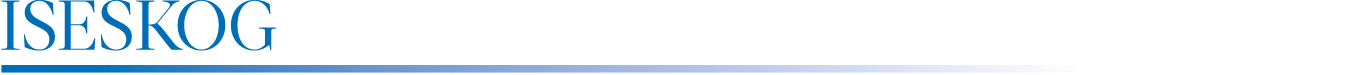 34
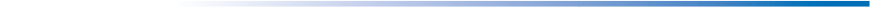 Arbetstagarbegreppet
Personligt arbetsåtagande (jfr. AD 2013 nr 92)
Arbetsledning (jfr. AD 2012 nr 24)
“Kringarrangemang”
AD 2022 nr 45
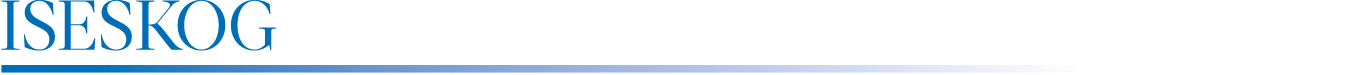 35
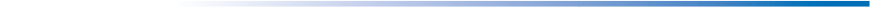 Vägran att använda skyddsutrustning – olika “nivåer” på arbetsvägran
“Tillfällig förlöpning” – kan motivera arbetsrättslig åtgärd
Partiell arbetsvägran – i princip uppsägningsgrund
Total arbetsvägran – i princip avskedandegrund
AD 2022 nr 50
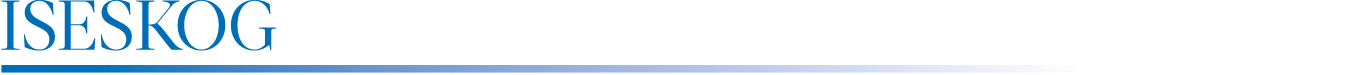 36
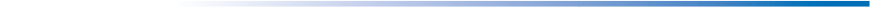 Lönediskriminering av föräldraledig
Föräldraledig ska lönesättas med bortseende från föräldraledigheten
Arbetsgivaren har bevisbördan för att “samband saknas” mellan “missgynnande” och föräldraledighet
AD 2022 nr 53
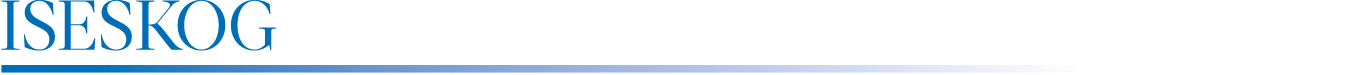 37
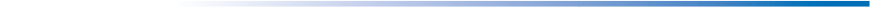 Diskriminering vid rekrytering – personlig lämplighet
Missgynnande
Jämförelseperson
Jämförbar situation (jfr. AD 2009 nr 16 och AD 2009 nr 87)
Antaglig diskriminering
       Arbetsgivaren får därmed bevisbördan för att        det inte varit en diskrimineringAD 2022 nr 57
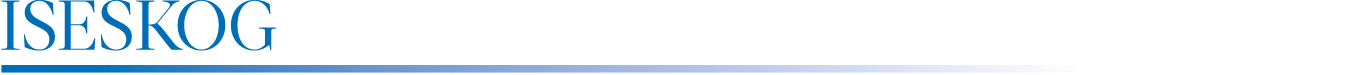 38
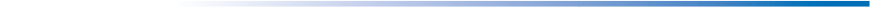 Avskedande vid hot mot arbetskamrat
I princip en avskedandegrund om den hotade “har fog” för upplevelsen
Anknytning till arbetet/anställningen
Vandelsåtagande för vissa arbetstagare (jfr. t.ex. AD 2007 nr 63, AD 2014 nr 85 och AD 2020 nr 44)
AD 2022 nr 55
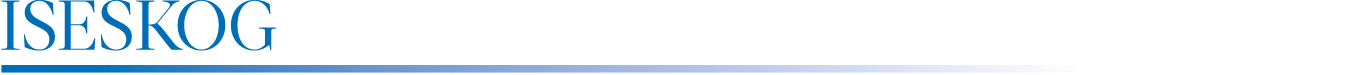 39
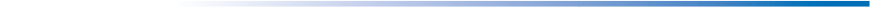 Avskedande vid olovlig frånvaro
Olovlig frånvaro som innebär “total arbetsvägran”
Typexempel – arbetstagaren har sökt ledighet som inte har beviljats (jfr. AD 2017 nr 49, AD 2018 nr 66 och AD 2021 nr 21)
AD 2022 nr 56
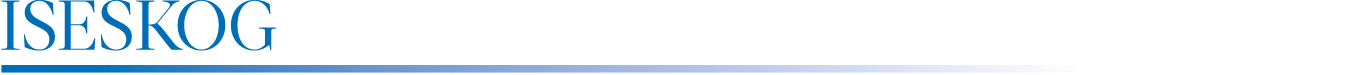 40
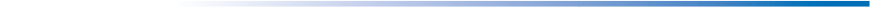 Avskedande vid felaktigt nyttjande av studieledighet
Rätten till studieledighet – utbildning– kunskapsförmedlande syfte– planmässighet
Medvetet missbruk av studieledighet (eller annan ledighet) är förtroendeförbrukande

AD 2023 nr 39
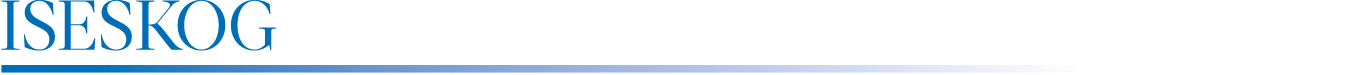 41
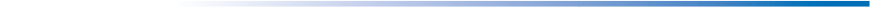 Avskedande eller uppsägning
Brott mot ordningsregler kan vara uppsägningsgrunder
Sakliga skäl för uppsägning – misskötsel– medvetenhet – skada= sakliga skälbegreppet
       + omplaceringsskyldighet       + 2-månadersregeln
AD 2023 nr 2
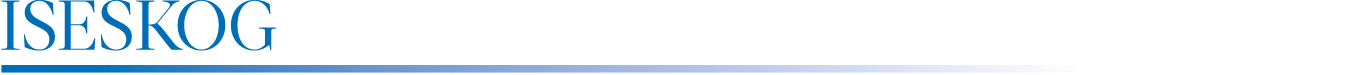 42
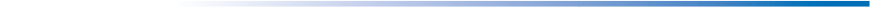 Primär förhandlingsskyldighet
Anlitande av entreprenör är som huvudregel en primär förhandlingsfråga (38 § MBL)
Om entreprenör anlitar underentreprenör = primär förhandlingsfråga hos entreprenören
Avtal kan reglera entreprenörs möjlighet att engagera underentreprenör

AD 2022 nr 59
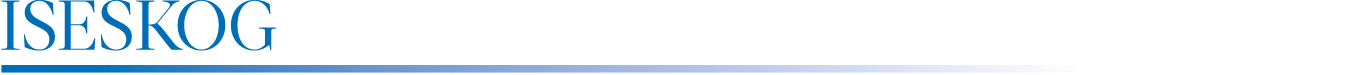 43
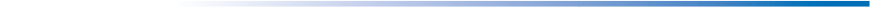 Primär förhandling före “anlitande”
Arbetsgivaren avser att anlita någon för arbete utan att anställa
Arbetet omfattas av gällande kollektivavtal
Undantag– särskild sakkunskap– kortvarigt och tillfälligt arbete– ”likadant” arbete som tidigare har godkänts
Facklig vetorätt
AD 2023 nr 13
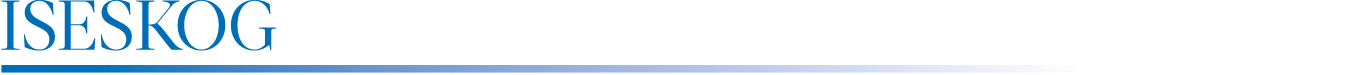 44
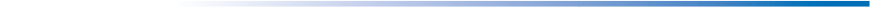 Primär eller sekundär förhandlingsskyldighet
Viktigare förändring = ”något nytt” (AD 1979 nr 118)
Alla andra medbestämmandebeslut är sekundära förhandlingsfrågor
AD 2023 nr 20
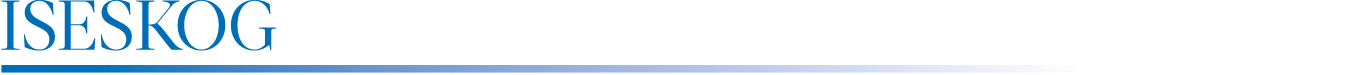 45
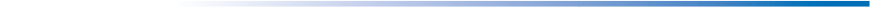 Provocerad uppsägning
Arbetsgivaren har framkallat uppsägning från arbetstagarens sida eller avtal om anställningens upphörande
Arbetsgivaren har därvidantingen agerat i strid mot god sed (jfr. AD 2010 nr 41 och AD 2013 nr 73)eller orsakat en “ohållbar situation” för arbetstagaren (jfr. AD 1985 nr 112 och AD 2020 nr 23)
AD 2023 nr 11
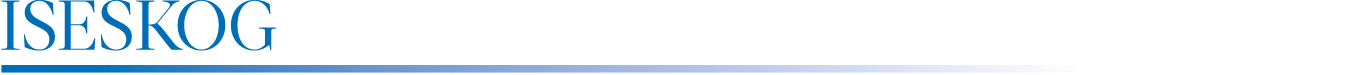 46
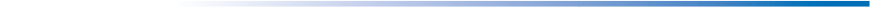 Uppsägningsförbudet vid övergång av verksamhet
Övertalighet som följer av/med en verksamhetsövergång ska hanteras hos förvärvaren
Vid bedömningen av om uppsägningsförbudet gäller hos överlåtaren ska omständigheterna vid uppsägningstillfället vara avgörande
För verksamhetsövergång krävs att fyra nödvändiga kriterier (verksamhetsslag, identitet, “kunderna” och kontinuitet) uppfylls och att “något väsentligt” beträffande personal, materiella tillgångar eller immateriella tillgångar har övergått
AD 2023 nr 29
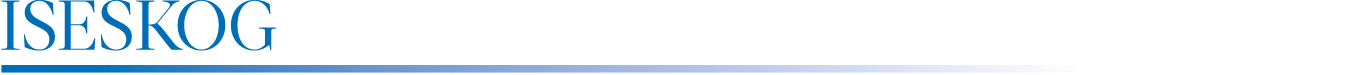 47
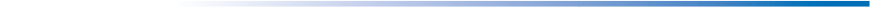 Offentliganställdas yttrandefrihet
Enligt regeringsformen (2 kap. 1 §) är alla medborgare tillförsäkrade yttrandefrihet gentemot det allmänna
Yttrandefriheten kan inskränkas genom lag men inte genom avtal
Även den offentliganställde måste vara lojal mot arbetsgivaren när han/hon är “i tjänst” (jfr. AD 2003 nr 51 och AD 2011 nr 74)
AD 2023 nr 32
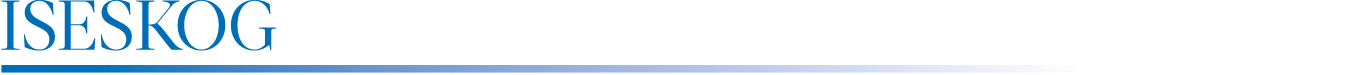 48
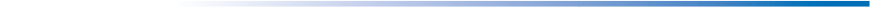 Hindrande av skyddsombud
Skyddsombud ska “delta i planering” av åtgärd som har arbetsmiljöbetydelse
Skyddsombudet har en personlig rätt till information
AD 2023 nr 34
AD 2023 nr 42
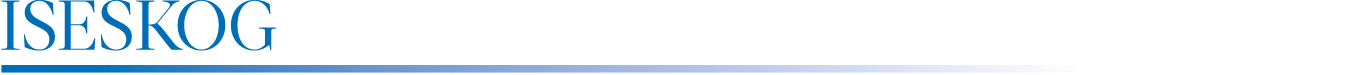 49
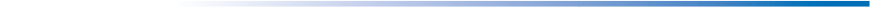 Föreningsrättskränkning
Åtgärd
Motparten
Syfte att påverkaföreningsrätten
Delad bevisbörda
Olägenhet
AD 2023 nr 45
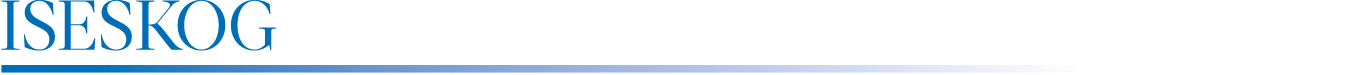 50
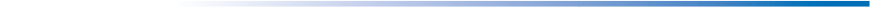 Könsdiskriminering vid säkerhetsprövning
Missgynnande
Diskrimineringsfaktor
Jämförelseperson
Jämförbar situation
Kan antas att diskriminering har förekommit

Arbetsgivaren har bevisbördan för att “samband saknas”
AD 2023 nr 47
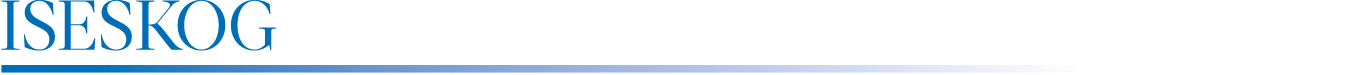 51
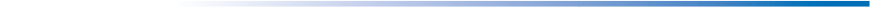 Arbetsskadeersättning vid distansarbete i hemmet
Skadan har uppkommit vid utförande av arbete för arbetsgivares räkning
Skadan kan inte till övervägande delen hänföras till den privata sfären

Domar i målen 441 – 22 och 3375 – 22 från Högsta förvaltningsdomstolen
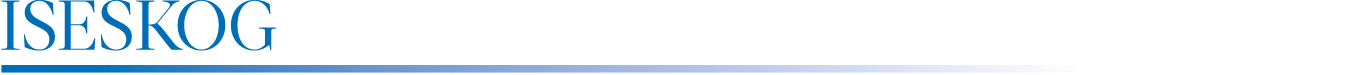 52